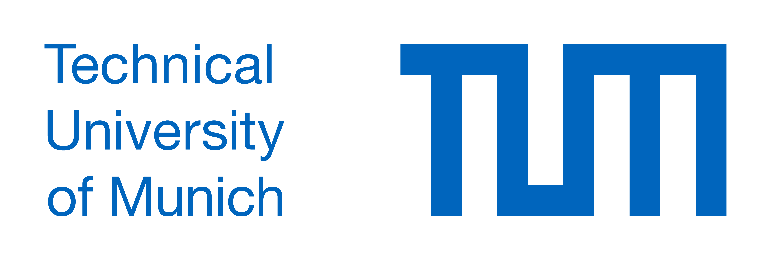 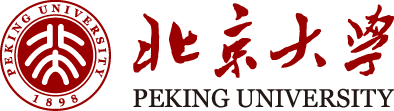 虚拟与现实之间
SPATIO-TEMPORAL ANALYSIS OF URBAN ECONOMIC RESILIENCE DURING COVID-19 WITH MULTILAYER COMPLEX NETWORKS
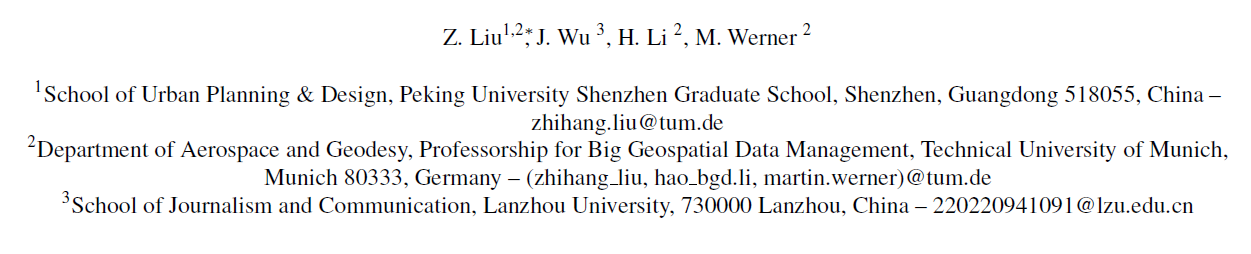 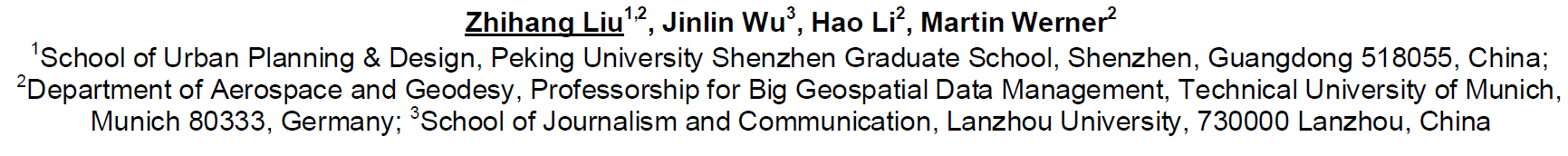 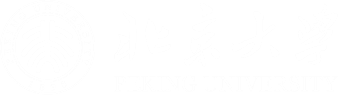 Background
Results
Future work
Methods
Conclusion
2
The impact of COVID-19
The COVID-19 pandemic has significantly impacted global economic growth.

Industries, especially the gastronomy business, faced operational difficulties.

The closure of many restaurants tested the resilience of urban economies.

By 2022, the annual growth rate of global restaurant patrons sat at a mere 0.81%
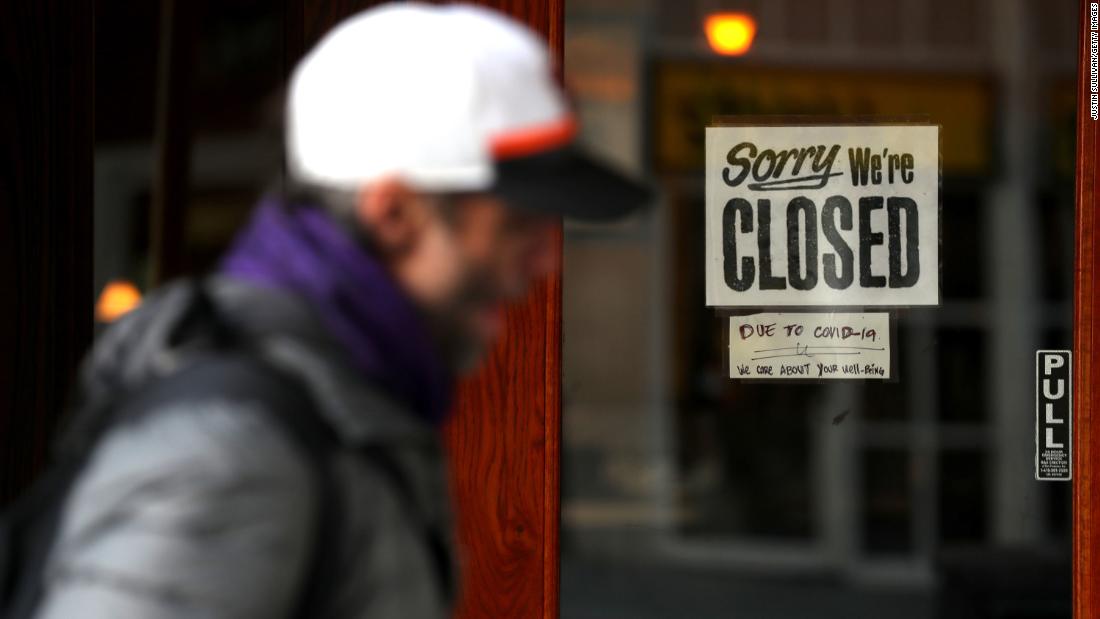 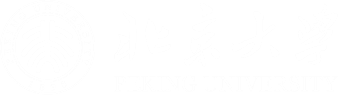 Background
Results
Future work
Methods
Conclusion
3
Indicators of economic resilience
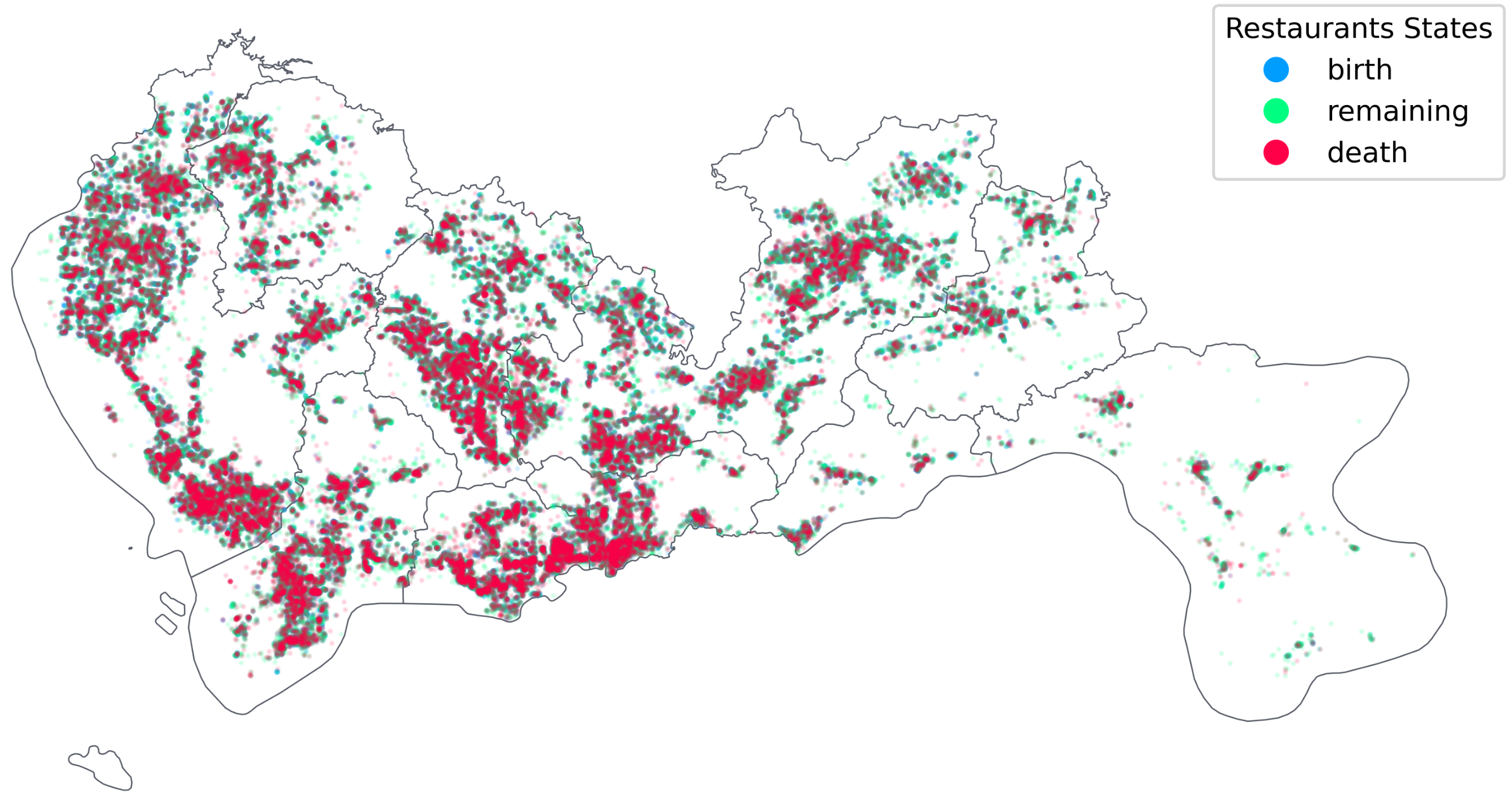 The gastronomy business is decentralized and location-based.

It is closely related to the economic attributes of cities.

The success or failure of restaurants can indicate urban economic health.
Figure: Spatial Distribution of Closed Restaurants in Shenzhen, China, 2020
Prior research shows restaurants accurately predict urban socio-economic attributes with 90%-95% accuracy (Dong et al., 2019).
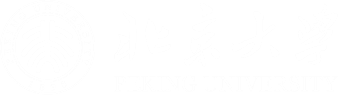 Background
Results
Future work
Methods
Conclusion
4
Research gap
High-Resolution Mobility Data: Many studies have utilized high-resolution mobility data to examine the impact of COVID-19 and related interventions on urban movement.

Microscopic Research Gap: There's limited research on the microscopic effects of  human mobility on urban economies during the pandemic.

Critically, only a handful of studies explore the resilience of urban economies in the face of pandemic shocks and the effectiveness of intervention policies
The concept of urban resilience pertains to a city’s ability to recover and adapt when confronting adversity
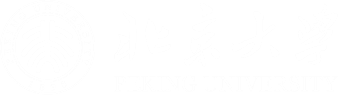 Background
Results
Future work
Methods
Conclusion
5
Research framework

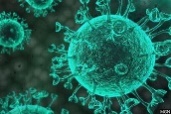 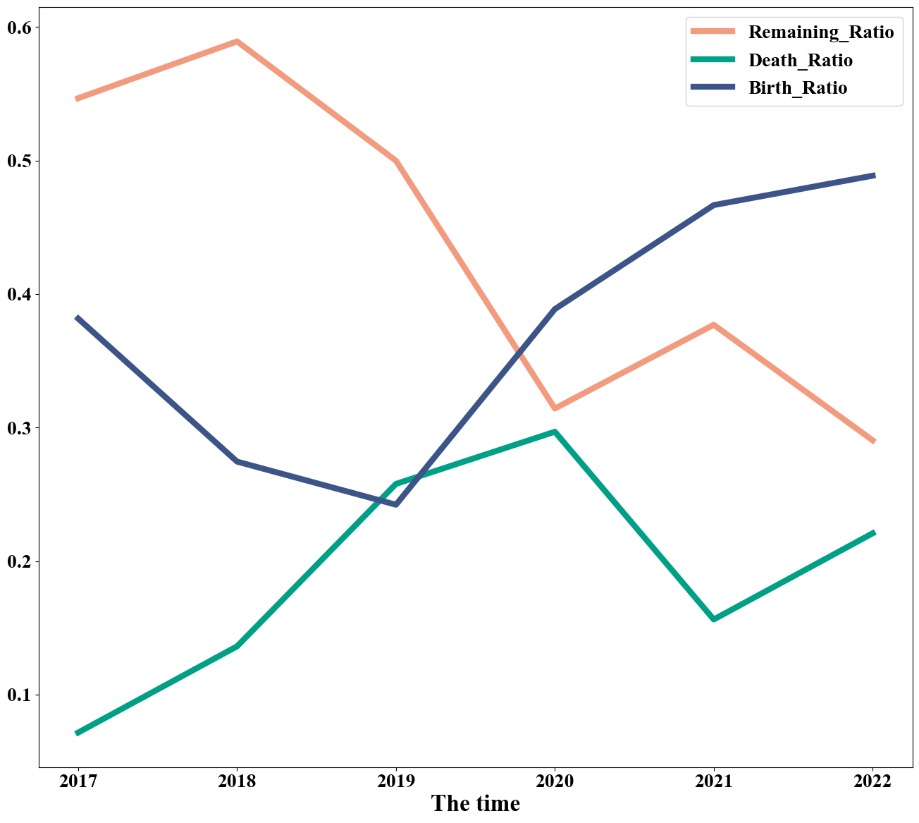 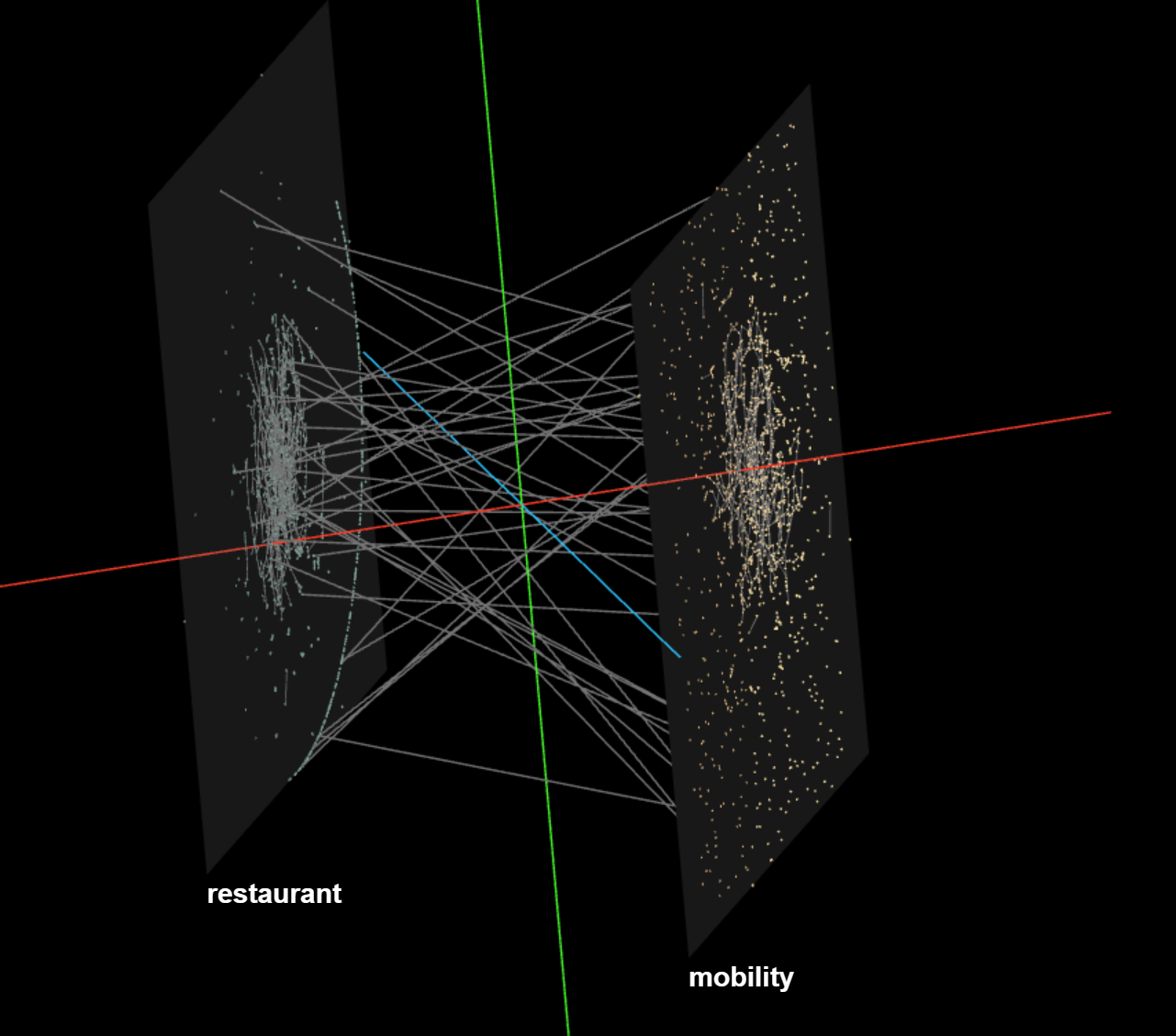 Shenzhen restaurant closures to peak in 2020
A complex network of human mobility and restaurants
Grid internal network
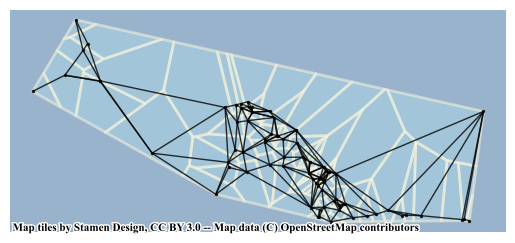 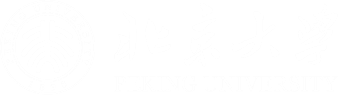 Background
Results
Future work
Methods
Conclusion
6
Data Source
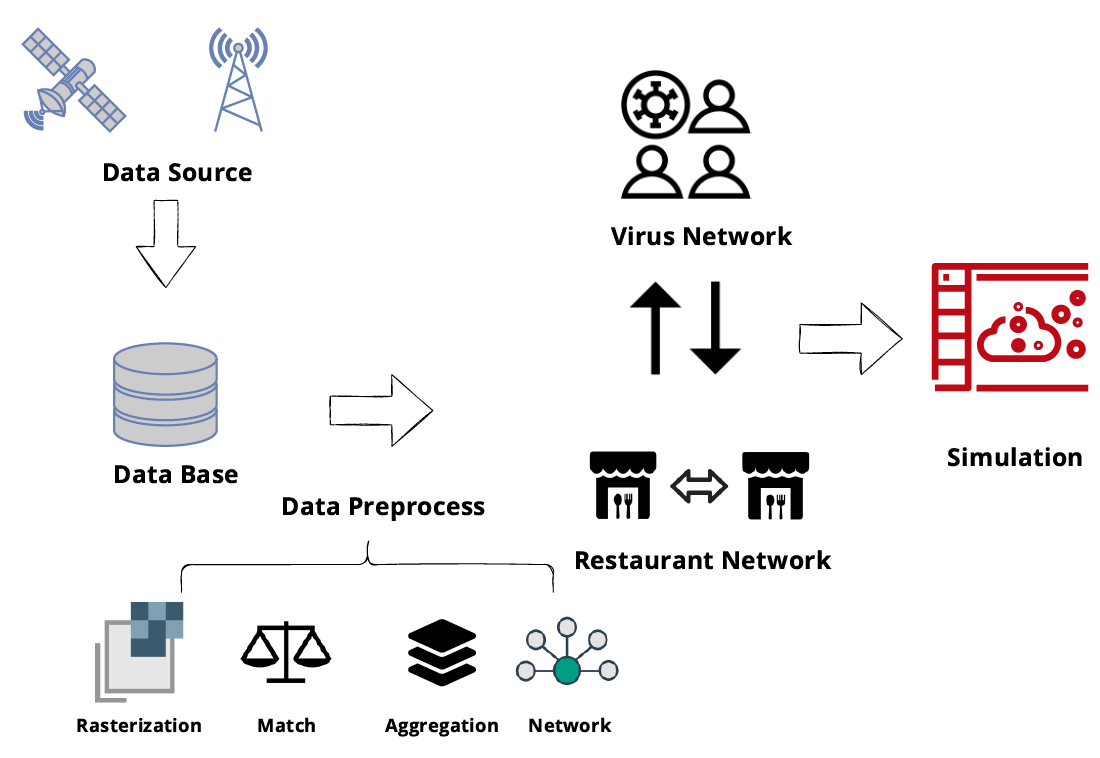 Human Mobility Data (Mobile Phone Data)

Restaurant POI (Points of Interest)

Virus Transmission Survey
Figure: Data Processing Flow
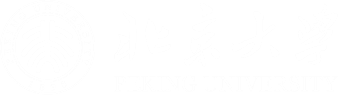 Background
Results
Future work
Methods
Conclusion
7
Complex multilayer network and node status settings
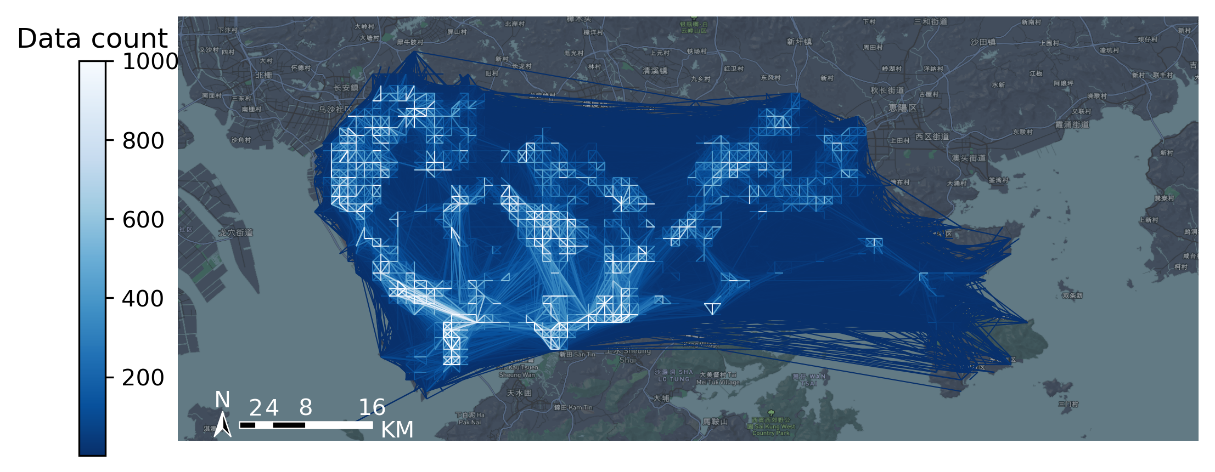 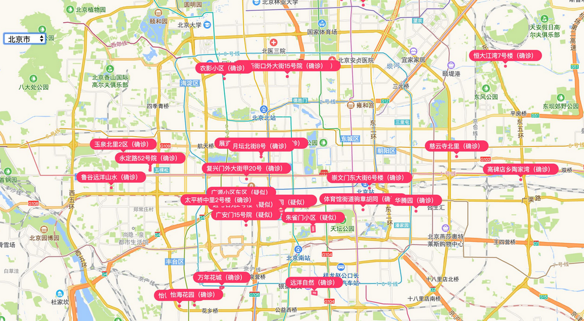 Human mobility network
virus transmission site
Restaurant proximity network
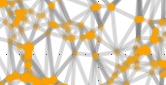 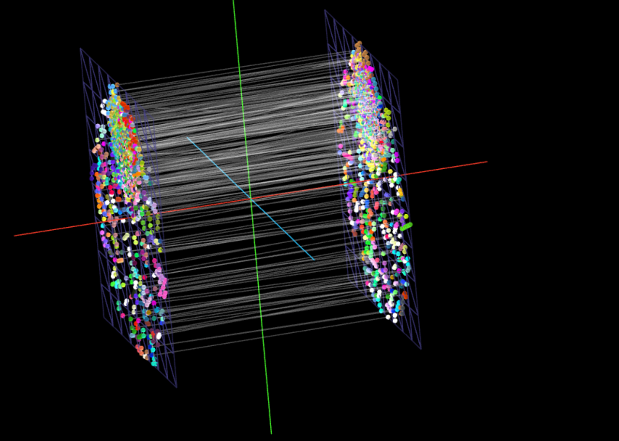 Multilayered nested network
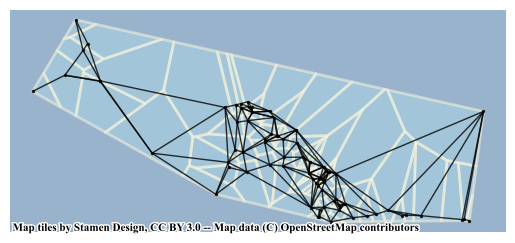 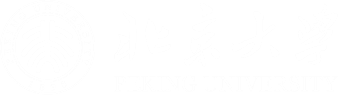 Background
Results
Future work
Methods
Conclusion
8
8
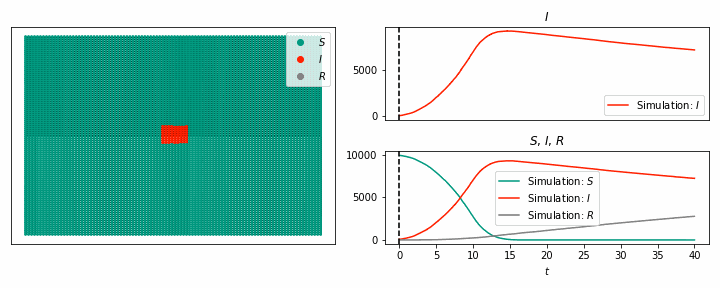 Percolation simulation
Percolation theory studies the connectivity and stability of complex networks, which can predict the phase transition phenomenon that occurs when the network is disturbed.
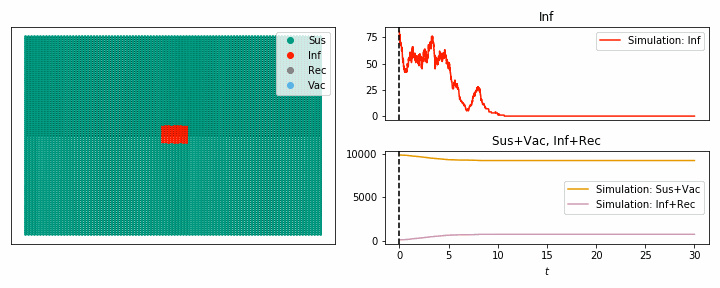 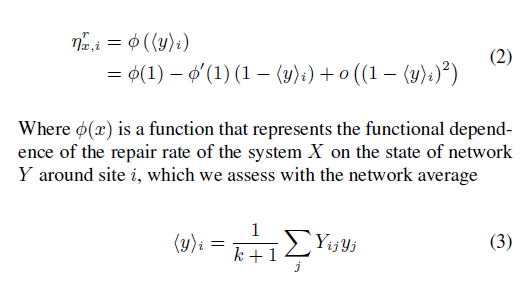 Example of percolation dynamics simulation，referenced from Kiss, Miller, and Simon's Mathematics of Cyber Epidemics (Springer, 2017)
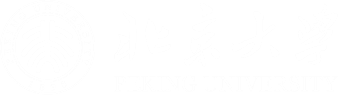 Background
Results
Future work
Methods
Conclusion
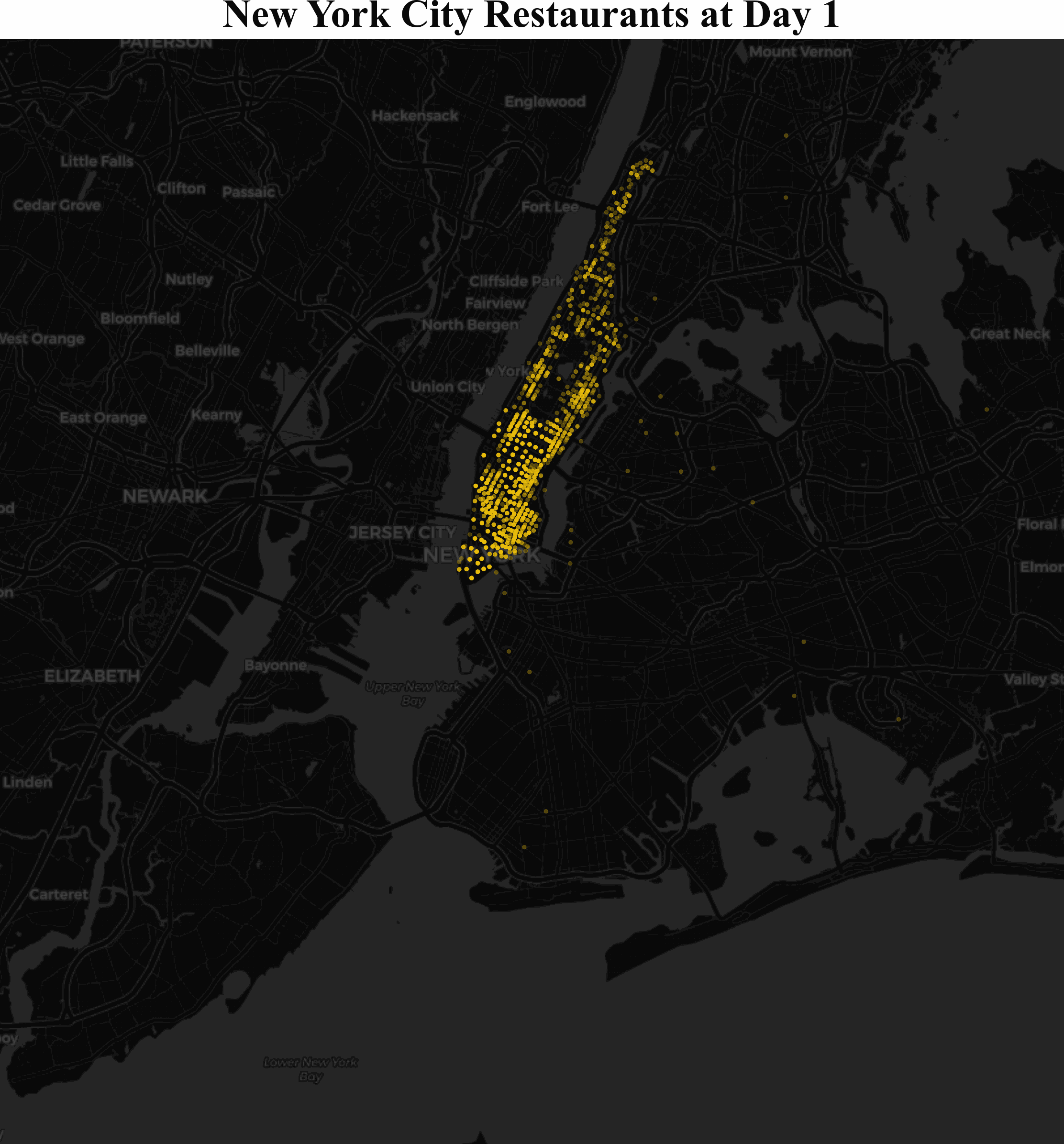 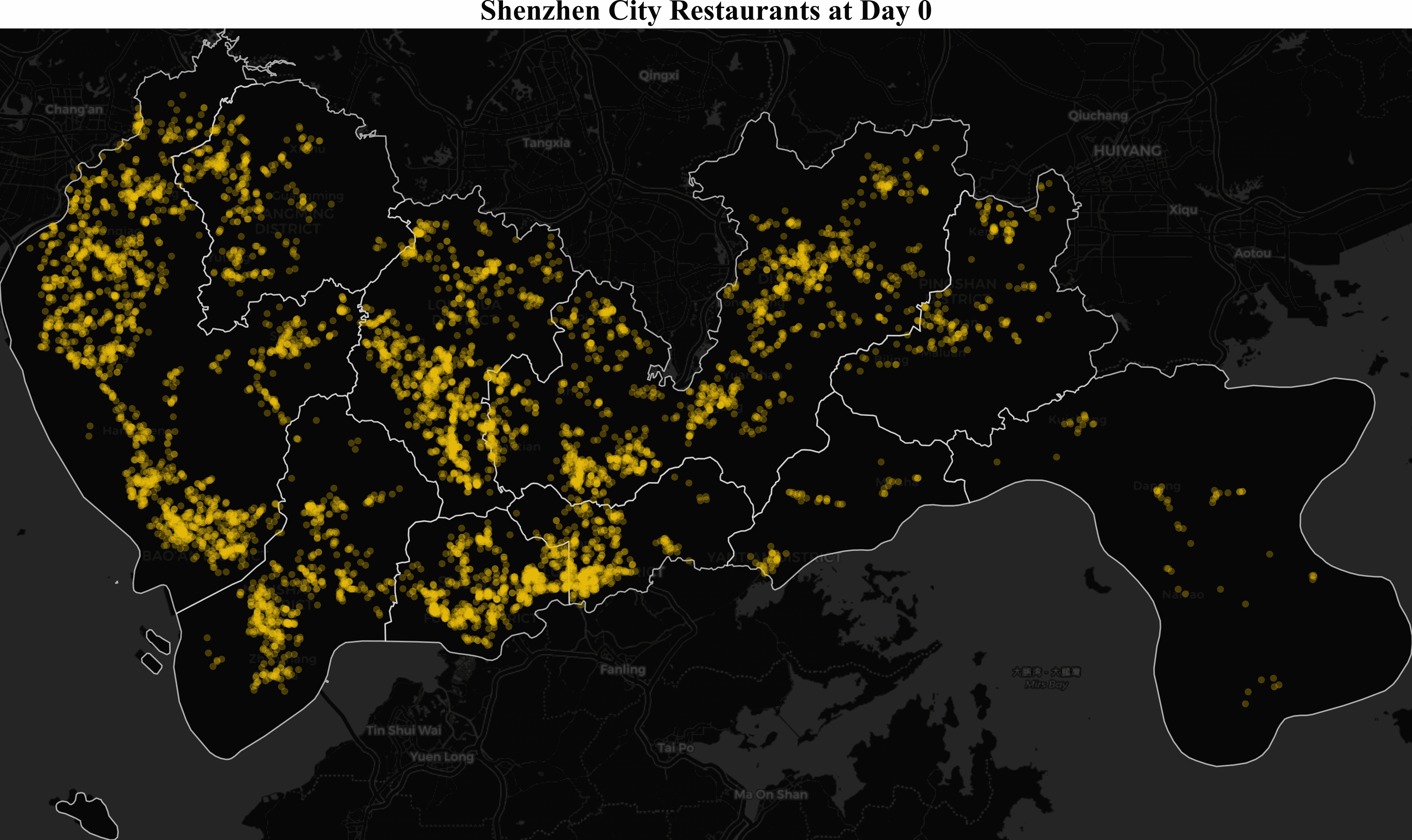 Spatio-temporal dynamics of urban economic resilience in Shenzhen and New York
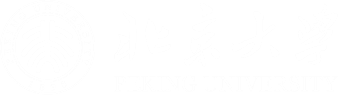 Background
Results
Future work
Methods
Conclusion
Effect of Lockdown on Disease Spreading Process and Economic Resilience
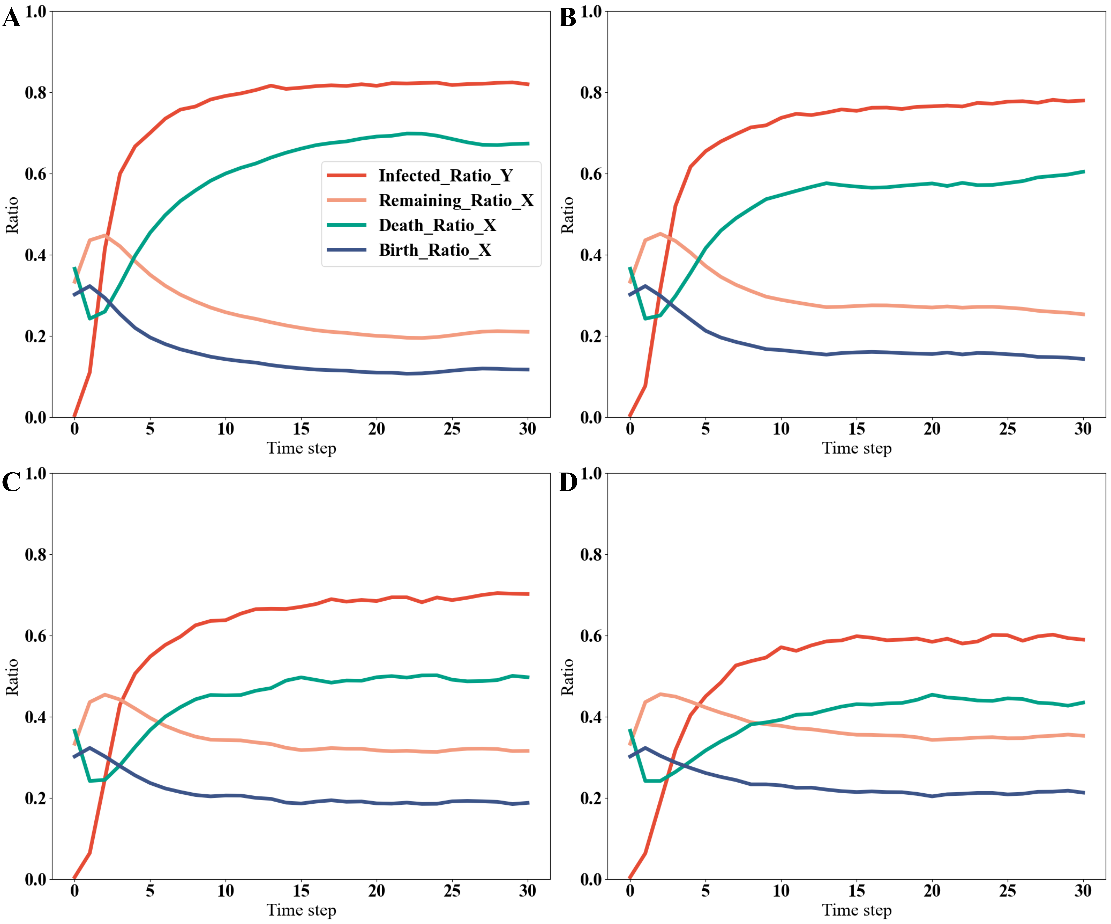 Remaining rate: the percentage of restaurants that endure.
Death rate: the fraction of restaurants that go bankrupt.
 Birth rate: the percentage of new restaurants entering the market.
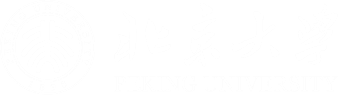 Background
Results
Future work
Methods
Conclusion
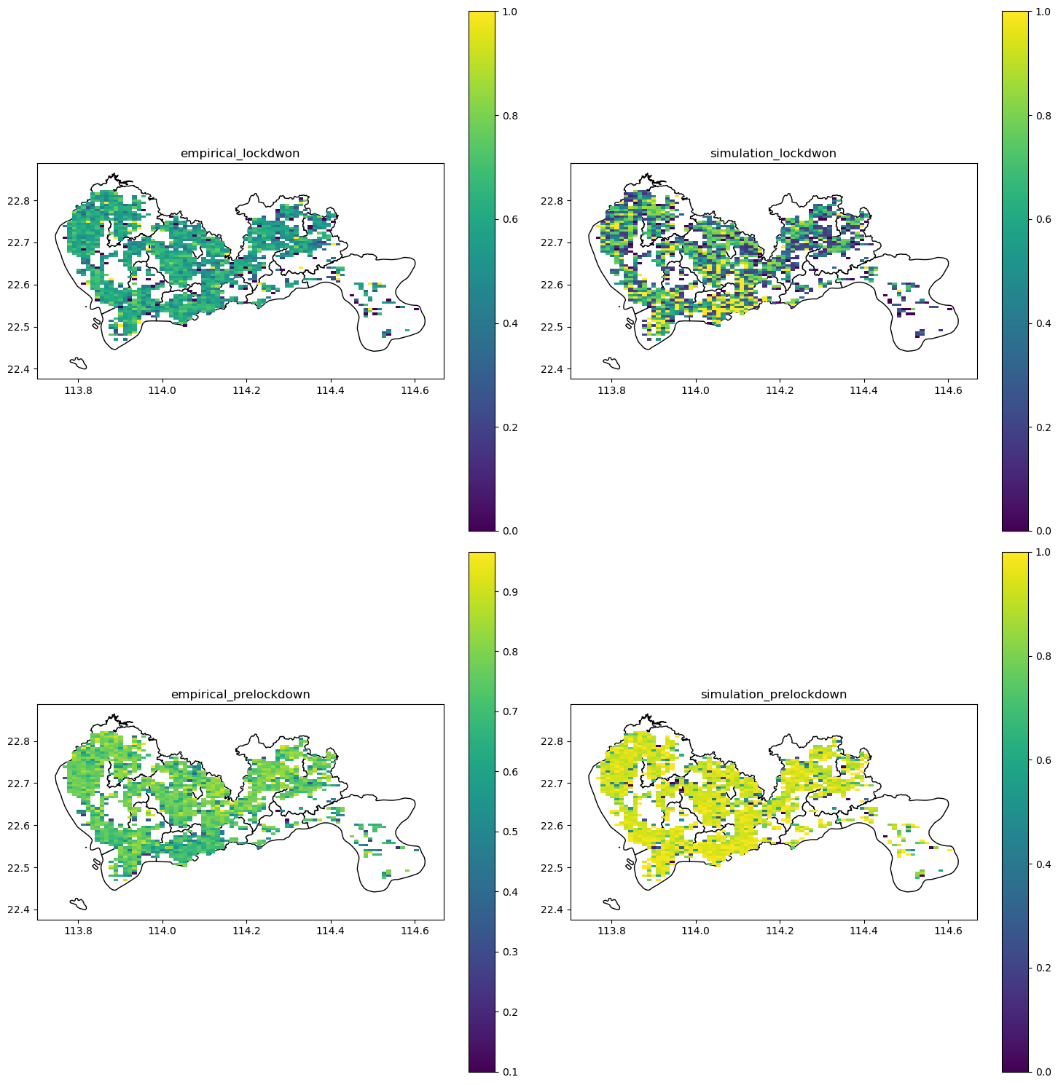 Spatial patterns of urban economic resilience
Empirical  Lockdown
Simulation  Lockdown
In terms of the spatial prediction ability, we compared the spatial distribution of the closed restaurants and obtained similar results to the empirical evidence
Empirical  pre-lockdown
Simulation  pre-lockdown
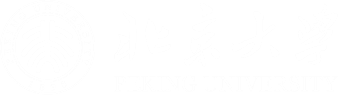 Background
Results
Future work
Methods
Conclusion
12
A Closer Examination of the Critical Transition: Infections and Economic Resilience
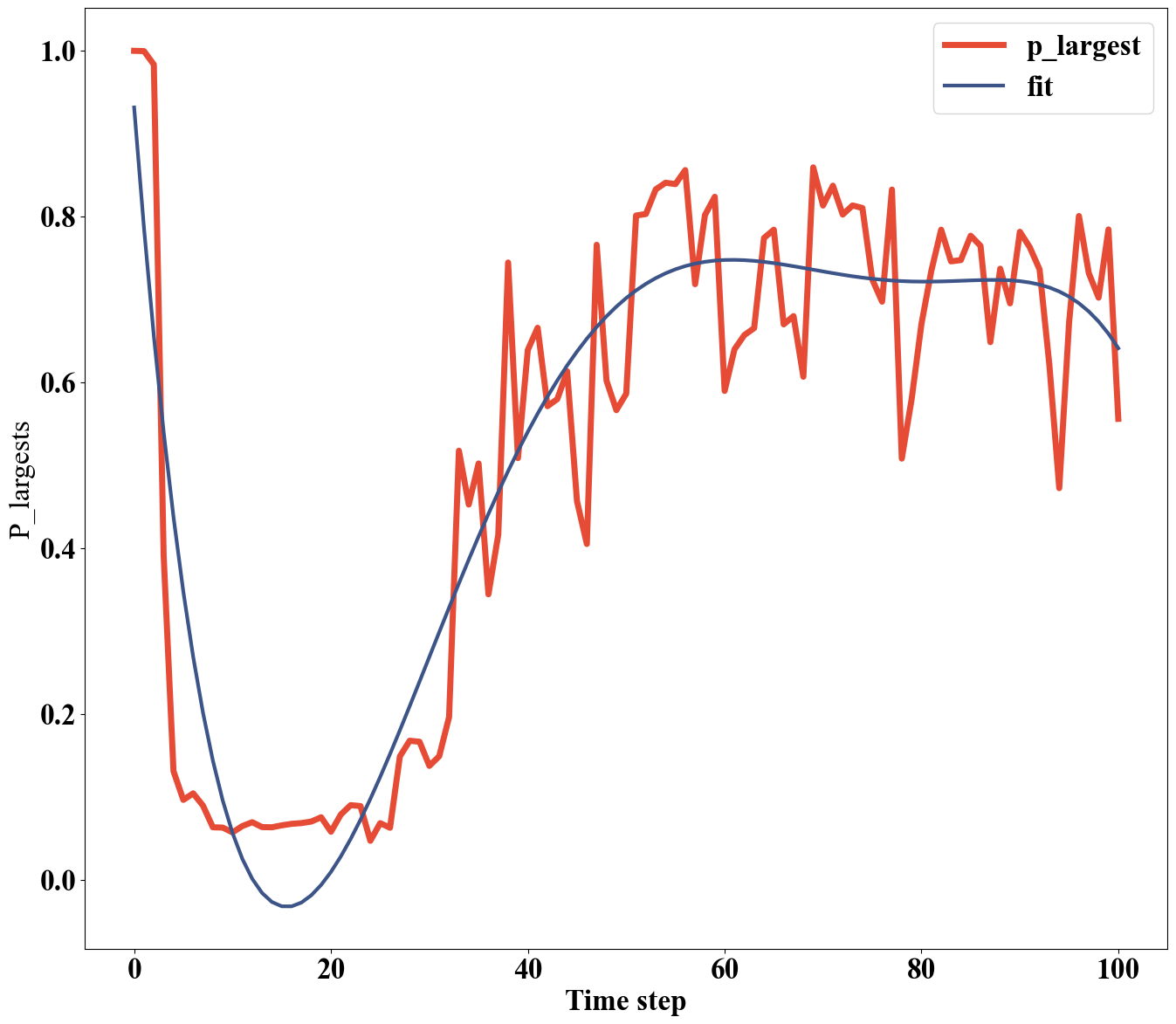 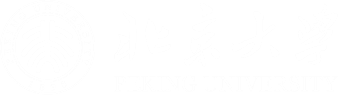 Background
Results
Future work
Methods
Conclusion
Human Mobility & Restaurants:
        Utilized human mobility networks combined with the rise and fall of restaurants to evaluate urban economic resilience.

    Dynamic Model:
        Our model analyzes the spatiotemporal dynamics of urban economy under various pandemic states and government lockdown policies.

    Implications for Planners & Policymakers:
        Our research offers valuable insights for urban planners and policymakers in preparing for future pandemics or other disasters.
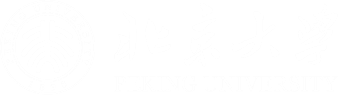 Background
Results
Future work
Methods
Conclusion
Conduct urban economic resilience analysis in different regions to validate the model's effectiveness (e.g., other cities in Asia and Europe).

    Beyond pandemics, we hope this model can also be applied to other types of disasters (such as floods and earthquakes).